8A Unit 2
School life
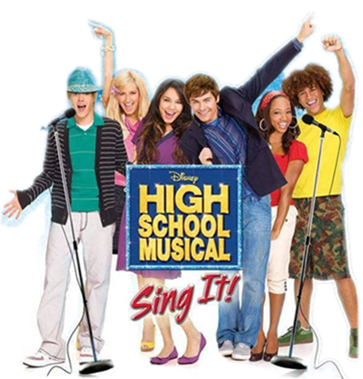 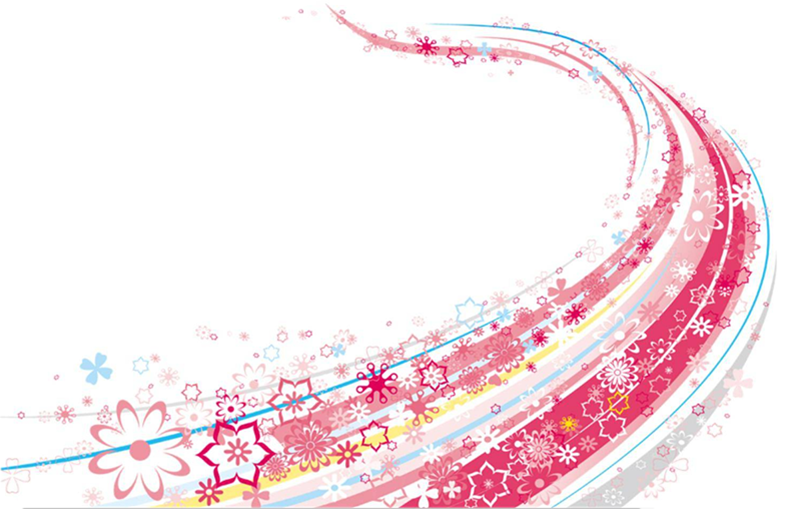 Reading （I）
LIFE
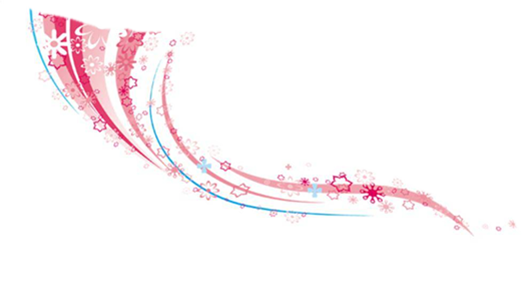 Free talk
What is the name of your school?
1
点击添加文本
What is your favourite subject, why?
2
Do you like sports? What is it? How often do you do  it?
3
点击添加文本
Are there any clubs in your school?What are they?
4
点击添加文本
What activities are there in your school?
5
点击添加文本
What do you think of your school life?
6
Pre-reading
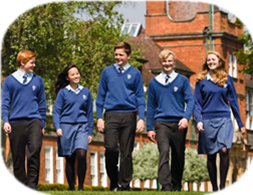 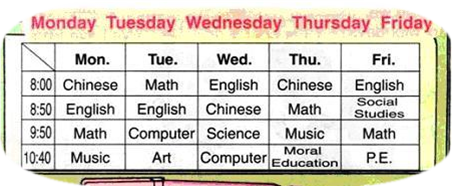 foreign
 
language
['fɔrin]
mixed
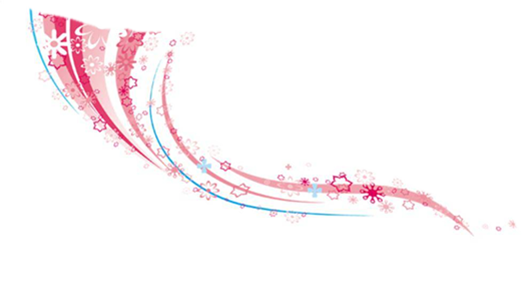 ['fɔrən ]
['læŋɡwɪdʒ]
点击添加文本
French
Colourful
school life!
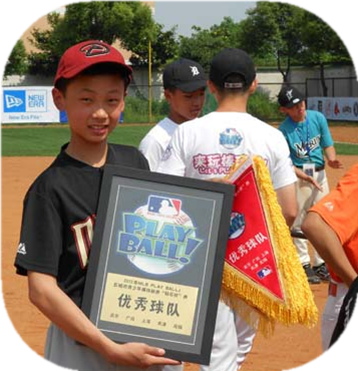 点击添加文本
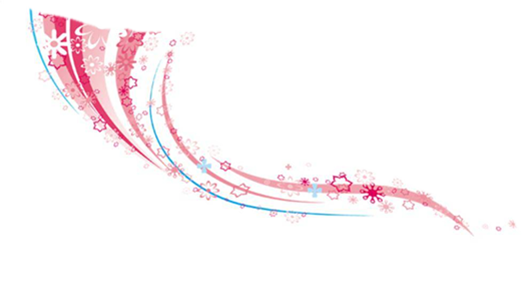 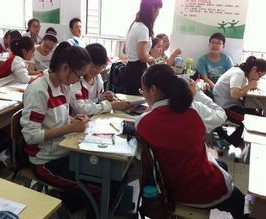 offer
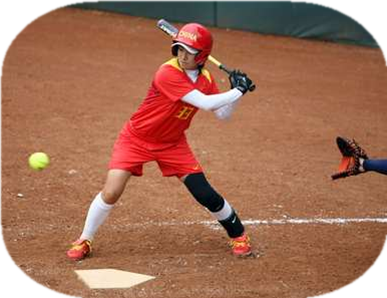 点击添加文本
[wɪn]
discuss in class
win
[dɪ'skʌs]
点击添加文本
won
baseball
buddy
Pre-reading
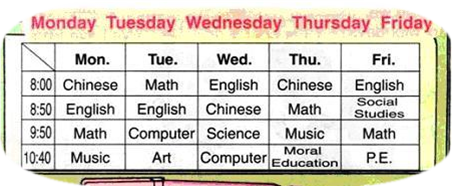 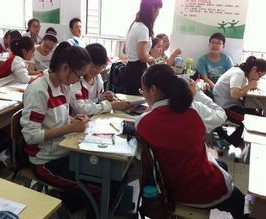 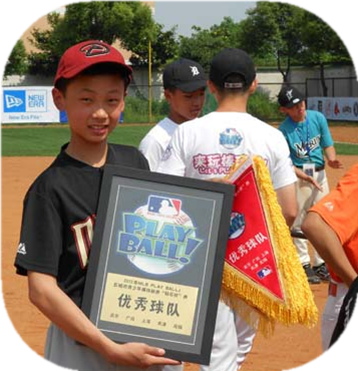 discuss
offer
foreign
win
language
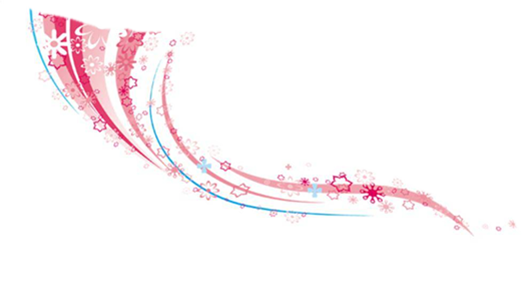 a. talk about something
b. give something to someone
c. be best or first in a competition
d. not in or from your own country
e. words used in speaking and writing
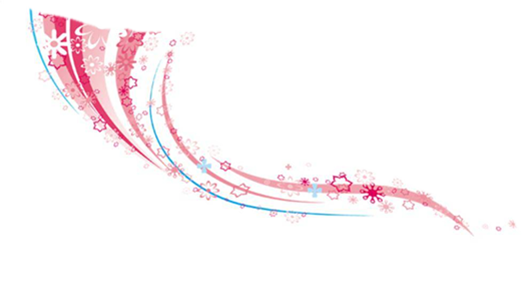 Guess before skimming
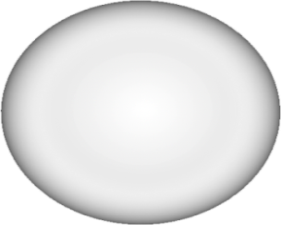 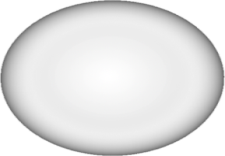 Nancy
John
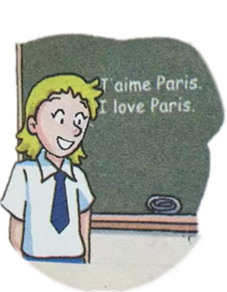 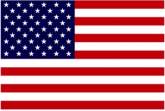 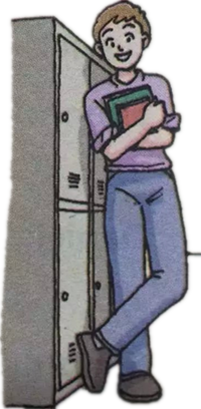 点击添加文本
grade ?
grade ?
点击添加文本
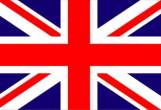 点击添加文本
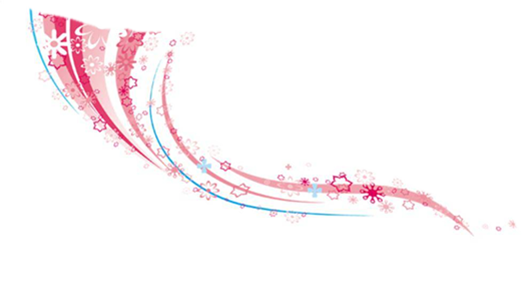 school ?
school ?
Where do they come from?
2. What subject may Nancy like best?
点击添加文本
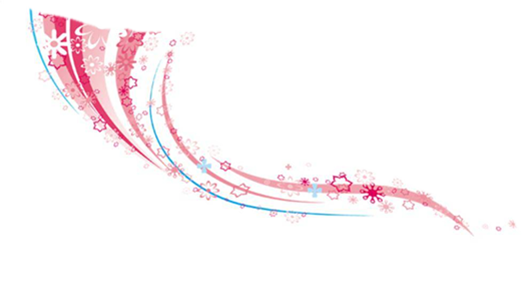 Skim the 1st paras. of each passage.
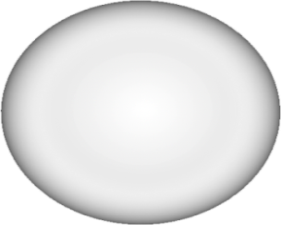 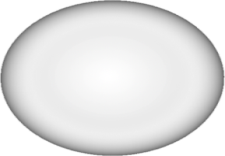 Nancy
John
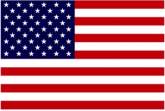 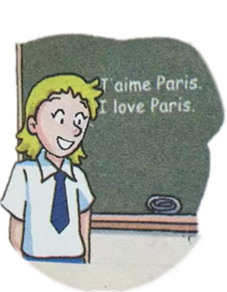 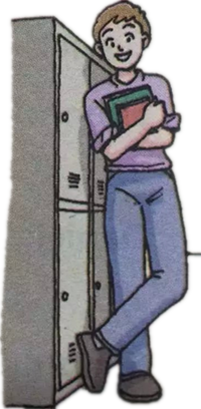 点击添加文本
in the 8th
 grade
grade ?
grade ?
in Year 8
点击添加文本
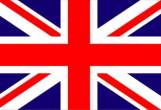 ['rɔki]
['wud,lænd]
点击添加文本
Rocky Mountain
 High School
Woodland School
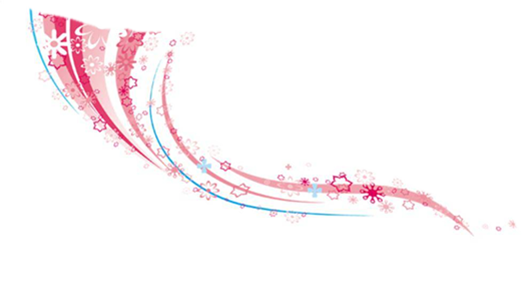 school ?
school ?
点击添加文本
Guess before Scanning
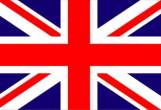 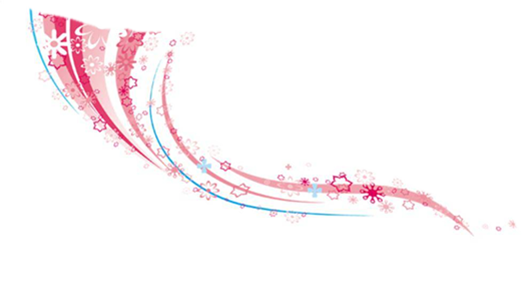 Life in a British school
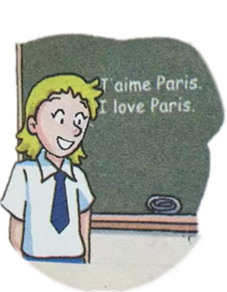 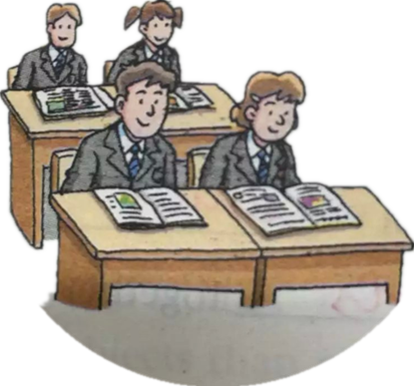 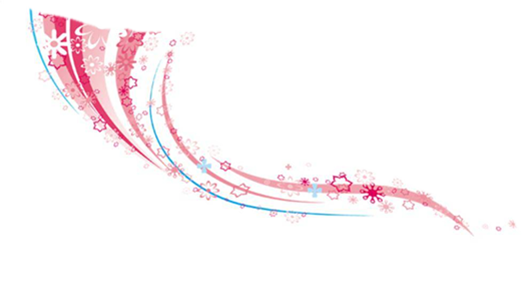 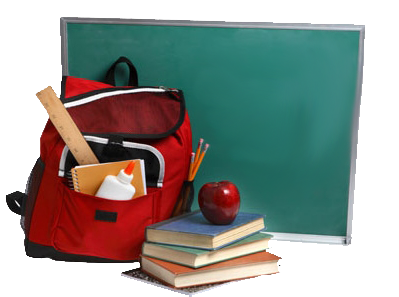 What may the second Para. be about ?
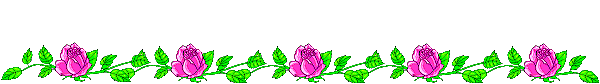 the Reading Week
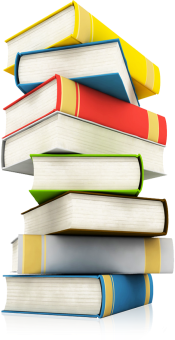 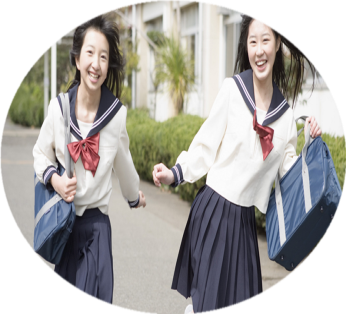 When:


What:
every year
borrow more books from the school library
bring in books and magazines from home
discuss the books with the classmates in class
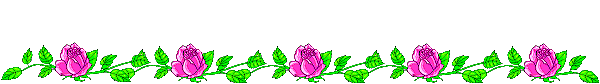 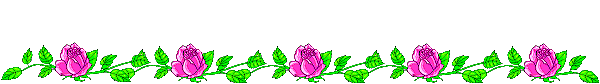 Do you know?
(Choose ‘T’ or ‘F’)
In a mixed school, boys and girls have lessons together.
Nancy’s favourite subject is English.
Students at Nancy’s school can read magazines during the Reading Week.
Students must not discuss in class near the end of the Reading Week.
T
F
French
T
can
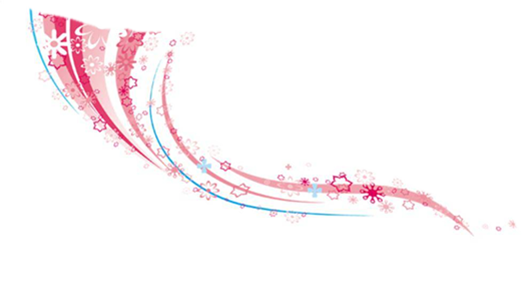 F
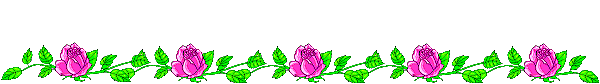 British school life
N’s favourite subject
the Reading Week
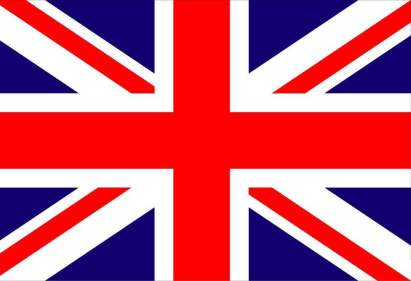 borrow… from..
French
Nancy’s 
school life
bring in…and… from
Learning foreign 
lanuages is fun.
near the end of..
discuss… with…
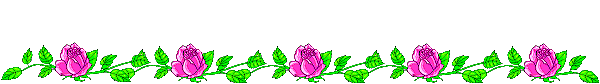 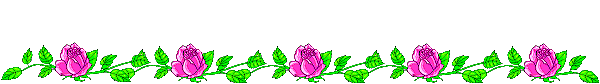 American school life
John
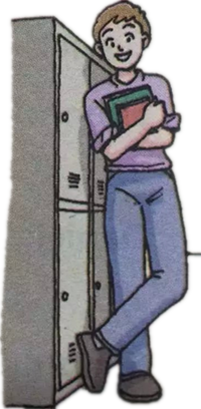 Guess before listening
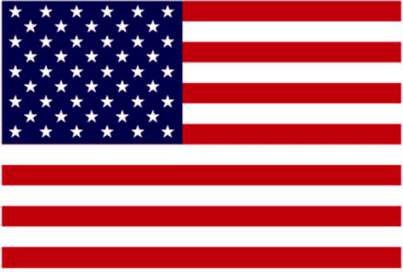 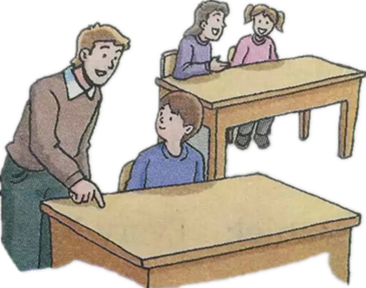 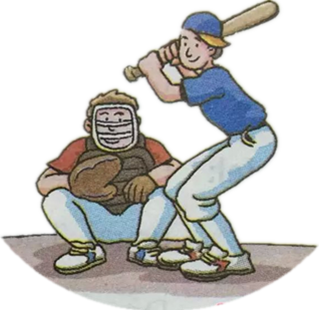 help…do…
play baseball
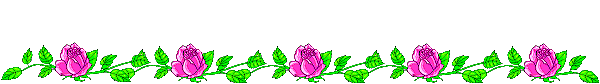 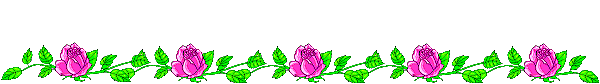 the Buddy Club
(Listen & then finish)
Old students help new students learn more about the school.
Tony
listen to the problems carefully and offer help
others
1. How often does John play baseball ?
√
A. Once a week.
B. Twice a week.
C. Once a month.
2. When does the school end earlier than usual ?
√
A. Monday.
B. Wednesday.
C. Friday afternoon.
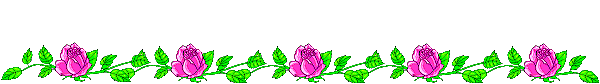 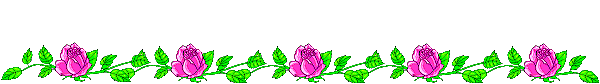 John's school life
John has different classes every day.
Friday
Monday
点击添加文本
Tuesday
Thursday
school ends earlier
Wednesday
点击添加文本
the Buddy Club
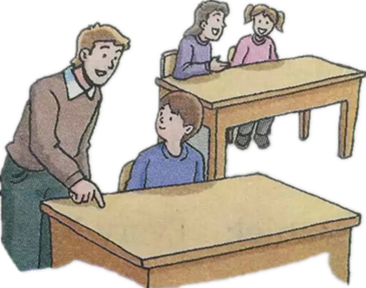 do sports
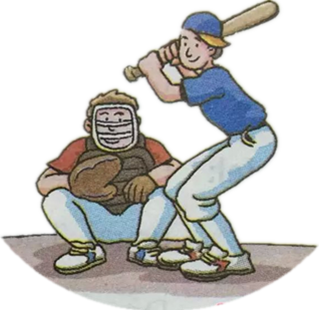 点击添加文本
play baseball after school
点击添加文本
Tony is in grade 12.
Tony is John’s hero.
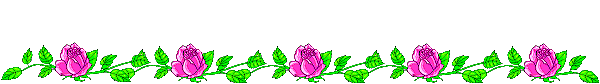 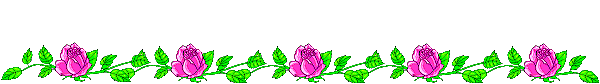 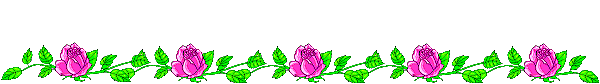 Post-reading
Compare their school lives.
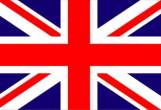 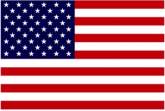 Woodland School,
near London
Rocky Mountain High School,near Denver
the buddy Club/do sports/baseball
French/ the Reading Week
every Monday/Friday 
afternoon/twice a week
every year
Learning foreign languages is fun./They can borrow more books from the school library,or bring in books and magazines from home.
Older students help new students learn more about the school./ Their school ends earlier than usual./He loves the game.
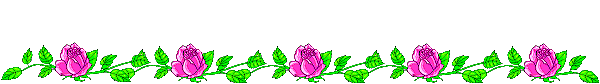 Who is the winner?
( Have an interview with John/Nancy) .
(One student in each team acts as John / Nancy. Other members ask him / her any question about the school life.)
Teams 6-9
Teams 1-5
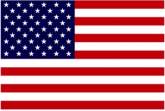 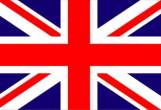 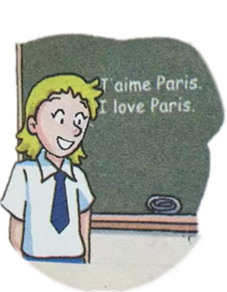 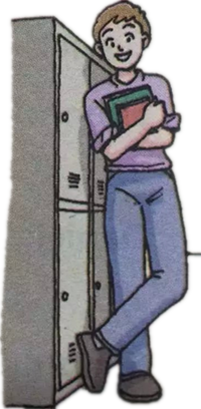 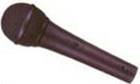 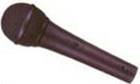 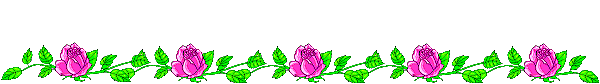 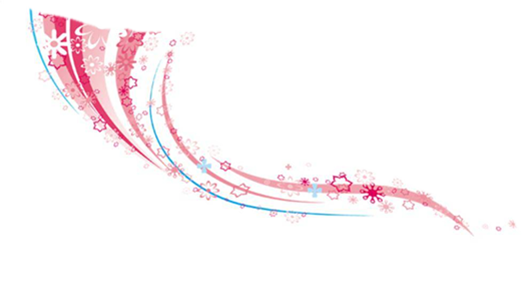 Chinese school life
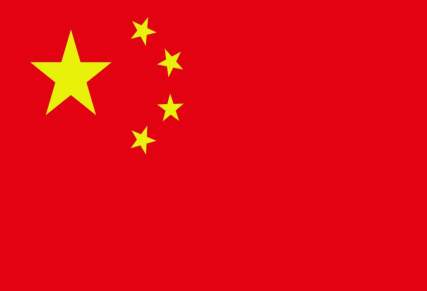 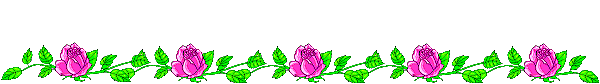 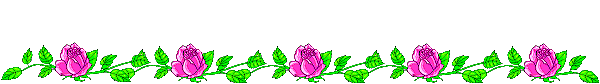 Talk about your school life
Life in a Chinese school
Name: __________________________
Grades:__________________________
Subjects:_________________________
Clubs/activities:____________________
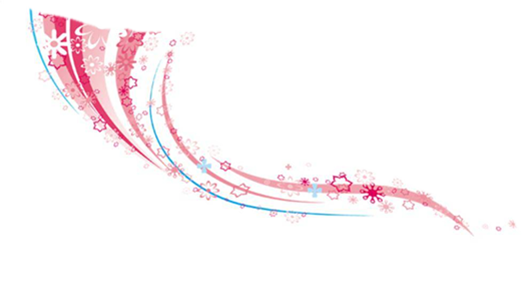 Other information:______________
_________
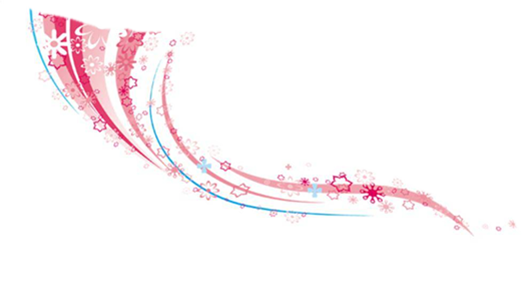 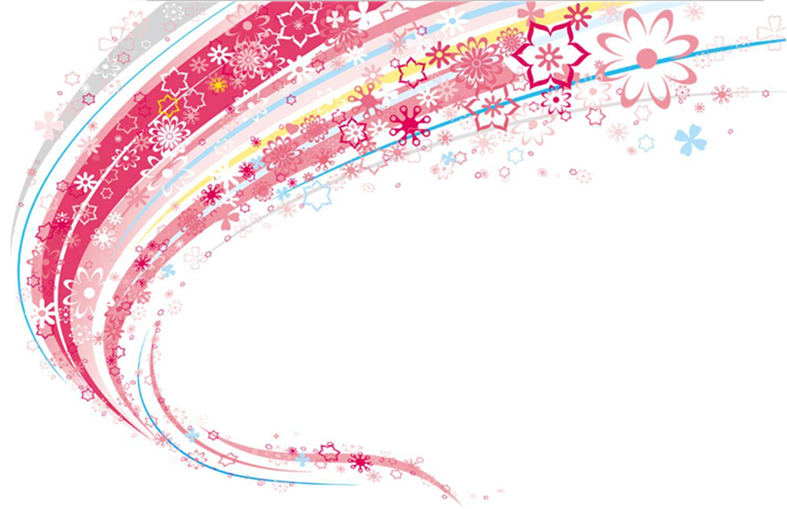 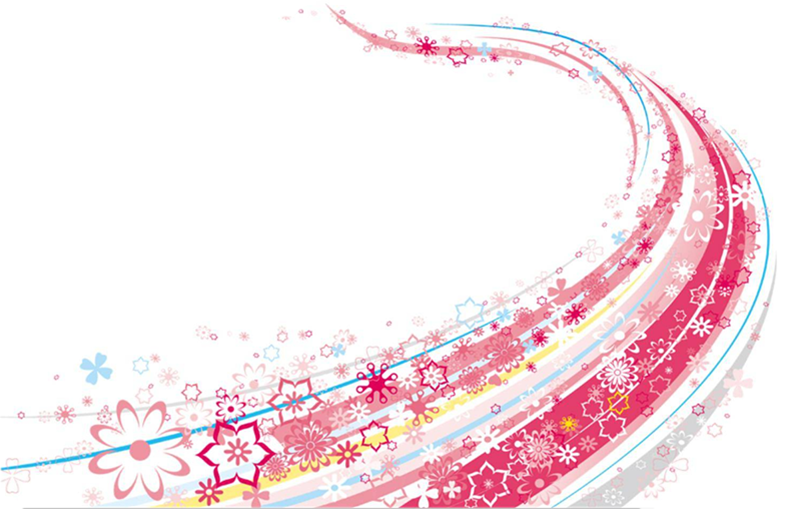 Conclusion
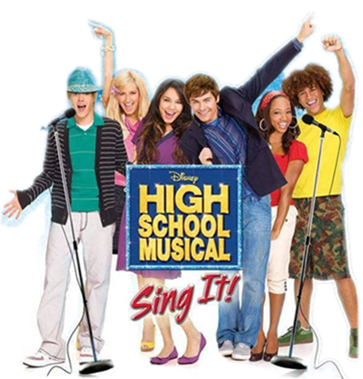 American school life
British school life
Chinese school life
LIFE
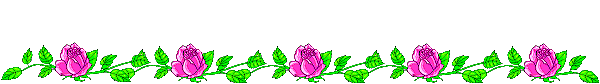 Advice to all of you!
Enjoy the school life, 

grow up in the school life!
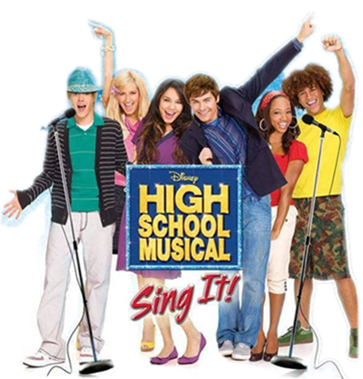 享受校园生活，
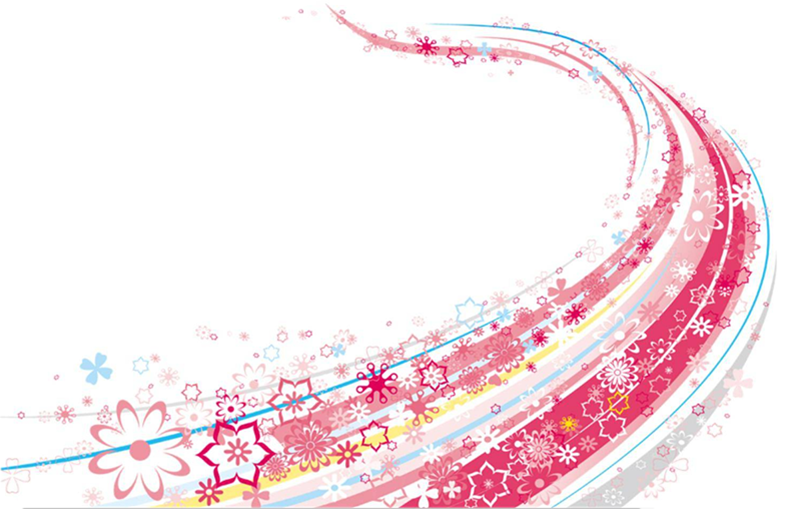 成长于校园生活。
LIFE
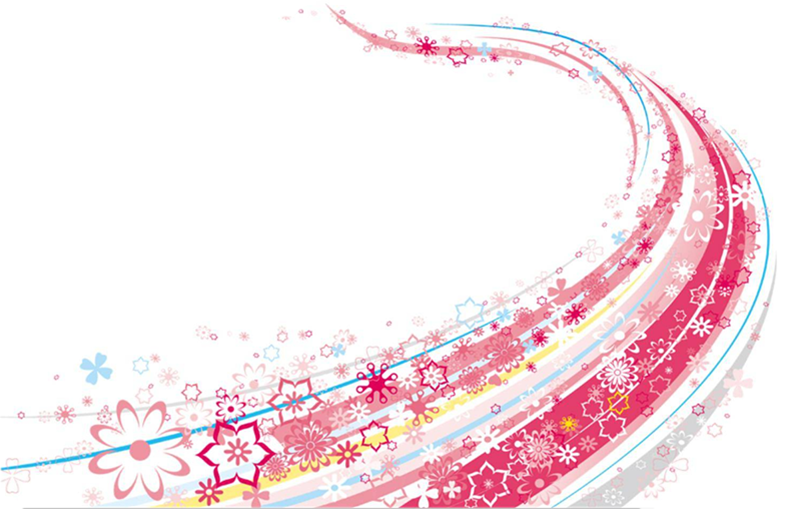 Homework
To all:
     1. Try to read the text fluently.
     2. Finish some of the exercises about “Reading”.
Choose:
     3. Try to recite the text.
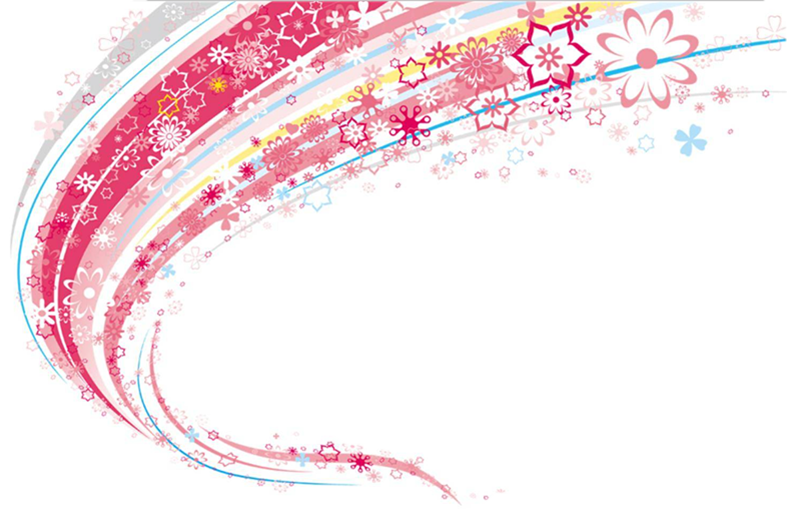 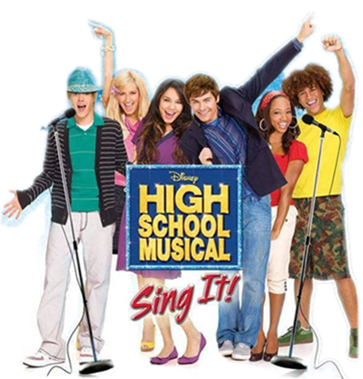 Ｔｈａｎｋ　ｙｏｕ！
LIFE